Spending CFP Funds
April 13, 2021
For today’s presentation…
Please mute your microphone
Please turn off your web cam
Ask questions in the chat box
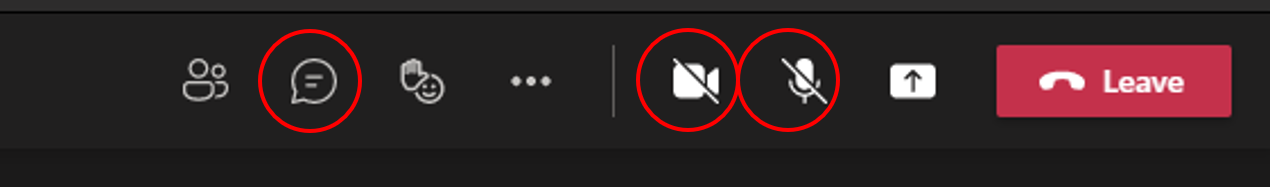 Future Sessions & Resources
Final Session: Wednesday, April 14 – CFP Amendments

Resources and guidance referenced during this session can be found on the AOE website:
Go to education.vermont.gov
In the left-hand sidebar, click on 
“Student Support”
“Federal Programs Under ESSA” 
“Consolidated Federal Programs”
Today’s topics
FY22 Spending
Title Program Overview
Statutory Flexibilities
Q&A
Spending Concerns
LEAs have faced an exceptionally challenging year and a half due to COVID

LEAs weren’t able to spend on many of the activities they had planned for a variety of reasons

Large influx of emergency funds that can be used for similar types of strategies

LEAs are carrying over extremely large amount of funds – a concern across all Titles

Potential of returned funds – indicates that we don’t have a need, public perception, less potential impact on staff and student needs
Title Programs
Titles I & II
Title I funds can support a wide range of activities to help Title I students meet state academic standards
Instructional supports (do not have to be limited to reading and math)
Non-academic services that impact student performance: school climate, behavior, social-emotional health, attendance
Improving school quality
Materials and/or technology to help engage with interventions/support those students most at risk

Title IIA funds can be used to provide supplemental activities that strengthen the quality and effectiveness of teachers, principals, and other school leaders
Induction and mentoring
Teacher leadership programs
Instructional coaches
Recruitment and retention efforts
Development and implementation of evaluation and support systems
Support for Early Learning Educators
Title IV
Title IVA funds can support a wide range of activities within the three content areas: well-rounded educational opportunities, safe and healthy students, and effective use of technology

Well-rounded: Social-emotional learning, flexible pathways, accelerated learning, multi-disciplinary approaches, college and career counseling, environmental education, drop out prevention activities, student engagement

Safe/Healthy: SEL/MH supports, healthy and active lifestyles, drop out prevention, integrated systems of student and family support, supportive school discipline practices, bullying and harassment prevention activities

Effective Use of Technology: Increasing capacity of educators to use technology in the classroom through PD/training; supporting personalized learning; technology to inform instruction/support teacher collaboration; building capacity and improving infrastructure
CFP Flexibilities
Title I Schoolwide Programs
Schools operating a Title I Schoolwide Program have flexibility to consolidate funds from Title I and other programs to better address the needs of students 
The school can implement a plan to upgrade the entire educational program of the school vs. more targeted approach

When funds are consolidated into a SWP, those funds lose their individual identity 
The school may use SWP funds to support any activity that meets the intent and purposes of each program whose funds are consolidated
Schoolwide Programs: Application Requirements
If a school consolidates and uses funds from another federal education program in a SWP, the school must be able to demonstrate that the SWP is meeting the intent and purposes of each program whose funds are consolidated 

The SWP application must have at least one investment that meets the intent of the original funding source at each school where it has been pooled – no proportionality assigned to this

Required to be fully budgeted in SWP
Schoolwide Programs
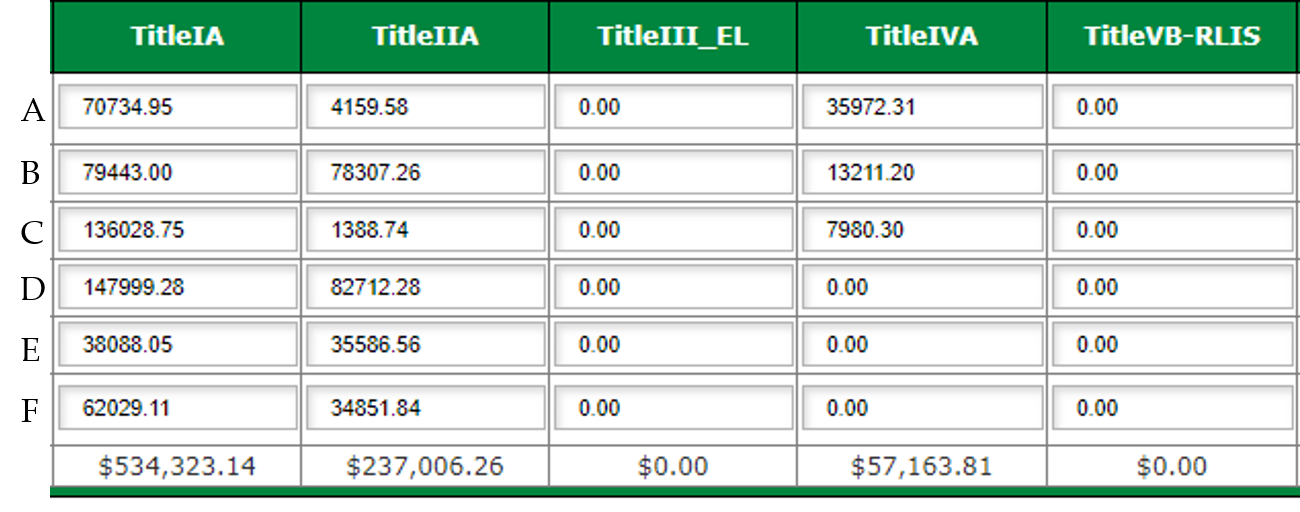 Consolidating Title IV into SWP
Once Title IV funds are consolidated in a schoolwide program, the consolidated funds no longer have to be tracked for specific compliance with the statutory budgeting requirements of Title IV—no distribution requirements in Schoolwide Programs

Title IV investments written in the Schoolwide Program do not count toward distribution requirements in the Title IV application

Example: 
Title IV allocation of $100,000 
Consolidate $75,000 Title IV funds  SWP
Remaining Title IV funds: $25,000
Must adhere to distribution requirements for an LEA receiving under $30,000 in Title IV
Consolidated Administration: Uses
ESSA allows LEAs to consolidate administrative funds from two or more programs into one pool

Allowable Uses:
Administration of any consolidated program (oversight of grant programs)
Research and development of the application
Meeting assurances
Planning for PD activities that are included in the grant as investments
Reviewing implementation of and evaluation of CFP investments
Supervision of staff paid for with CFP funds
Audit costs and bookkeeping directly attributed to CFP grant activities
Consolidated Administration: Requirements
Requirements:
Amount consolidated from each program does not exceed any statutory or regulatory cap on admin funds
Funds are obligated within period of availability 
Activities for which funds are used are allowable

Statutory admin caps (including both direct and indirect administration)
Title I: 10%
Title II: 10%
Title III: 2%
Title IV: 2% 
Title V: 2%
Indirect
Indirect funds are earned on funds spent with an approved rate
Apply for indirect rate by April 16, 2021

Be sure to pay attention to indirect costs during amendments
If you add dollars to your budget for direct costs, please consider whether you can or want to add indirect dollars
If you know that you are not going to be spending money on an investment previously approved, reduce the investment as much you can
Transferring CFP Funds
LEAs may transfer funds out of:
Title IIA
Title IVA

LEAs may transfer funds into:
Title IA
Title IIA
Title IIIA*
Title IVA
Title VB (Rural Education)*

*An LEA may not transfer funds into a program in which it did not receive an allocation
Transfers: Requirements
LEA must engage in timely and meaningful consultation with appropriate independent schools

Data inventory must be updated to reflect the unique need that precipitated the transfer

LEA must notify VT-AOE of intent to transfer funds at least 30 days prior to submission of application or amendment in which transfer appears

Notice of Transfer form 
Send to Karen Abbott
FY22 Waivers
Title I Carryover
LEAs may not carry over more than 15% of the previous year’s Title I allocation

ESSA allows LEAs to apply to the SEA for a waiver of this limit once every 3 years

EdFlex authority allows VT-AOE to waive this limit a second time in a 3-year period
Title I Carryover Waiver Process
The LEA must identify specific, needs-based activities towards which to obligate the entirety of Title I funds in the CFP application

The LEA must have in place specific documented procedures to prevent excess Title I carryover in the future
Title I Carryover Waiver
VT-AOE received a waiver from US DOE allowing all LEAs to apply for 15% carryover waiver for FY21, regardless of the number of waivers granted to an LEA in the past 3 years

No indication from US DOE that there will be another blanket waiver for FY22 – reverting to the regular Title I Carryover Waiver process:
No more than 15% carryover
LEAs can apply for a waiver once every three years
LEAs can apply for a waiver a second time in 3 years under EdFlex authority 

Those with two or more waivers in the last three years will not be eligible for to apply for a waiver in FY22

If you’re not sure how many waivers your LEA has, please contact Kristine Seipel
Title I Eligibility Waiver
In order for a school to be served under Title I it must meet at least one of the following criteria (§1113):
The school must serve a student population with at least 35% qualifying as low-income; or
The percentage of students who are low-income must be at or above the LEA average for all schools; or
The percentage of students who are low-income must be at or above the LEA average for schools serving the same grade span.

Under Ed-Flex authority, VT-AOE is able to waive eligibility requirements for a school that meets the following:
The rate of students who are low-income is not more than ten percentage points below that of a Title I-eligible school in the LEA, not including those eligible by grandfathering
Title I Eligibility Example
Low Income Average of the LEA: 17.6%
Title I Eligibility Waiver Process
If applying for multiple schools, submit individual waiver request for each school

The LEA must submit a Data Inventory that meets all Title I requirements

The LEA must ensure that all requirements of schools operating a Title I program are met, including PFE requirements

Waiver Request narrative responses:
How the Title I program will meet the specific needs of students most at risk to not meet state standards
Criteria school will use to identify students to receive services
How the LEA will ensure the needs of students in currently served schools will continue to be met

Submit to Kristine Seipel prior to submission of CFP application (rolling deadline)

Approved waivers are good for a 1-year period
Title I Schoolwide Waiver
LEAs may serve a Title I eligible school as a Schoolwide Program if that school serves a low-income student population of at least 40% (ESSA §1114)

ESSA permits SEAs to waive the 40% low-income threshold 

If a school does not meet the 40% threshold, the LEA may complete a waiver request on the school’s behalf

The LEA and school are responsible for meeting all other ESSA requirements for operating a Title I Schoolwide Program
Schoolwide Waiver Process
If applying for multiple schools, submit individual waiver request for each school

School must complete a SWP needs assessment

School must have a current SWP Plan that meets all requirements

School must engage in consultation with broad range of stakeholders

Waiver Request narrative responses:
Describe need and rationale for the waiver
Describe how the school will continue to meet the specific needs of its most at-risk students

Submit to Kristine Seipel prior to submission of CFP application (rolling deadline)

Approved waivers are good for a 3-year period
Title I Waivers in GMS
SWP – Schoolwide Program Waiver
10% - Title I Eligibility Waiver
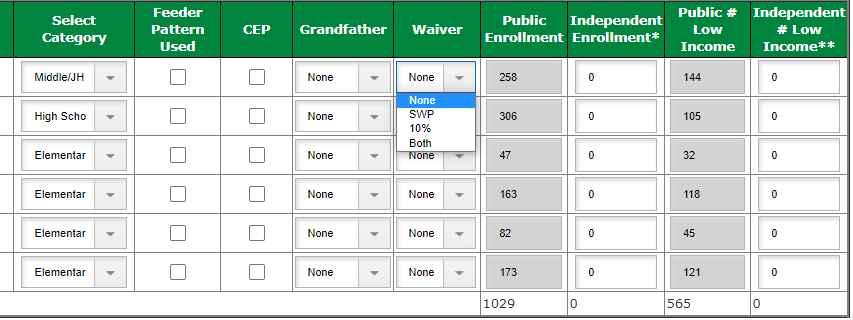 Title IV Waiver Process
SEA waiver request to US DOE under ESSA §8401(b) – blanket waiver
Submitted to DOE on 3/23

If approved, blanket waiver will apply to all LEAs – no need to apply individually

If not approved by US DOE prior to application opening, LEAs can apply individually to AOE (EdFlex) – submit to Katy Preston
Purpose and expected results of waiving the requirements
LEA’s specific measurable goals related to the intents of Title IVA
Why the waiver will assist in reaching those goals
How the LEA will provide public notice and opportunity for comment
Title IV Waiver
Waives the Title IV budgeting requirements
20%, 20%, and a “portion of”
15% infrastructure cap (Effective Use of Technology)

Activities still need to be distributed across the three content areas:
Allocation of $30,000 or more – must write at least one investment in each content area
Less than $30,000 – must write an investment in at least one content area

Need to provide support for strategies in the Data Inventory

Need to indicate in the application which content area the investment falls under – data collection purposes
Changes on Budget Allocation tab
Title IV Waiver Example
Title IV allocation $100,000

Example: no waiver
Well-rounded (at least 20%) – investments totaling $30,000
Safe/heathy (at least 20%) – investments totaling $50,000
Effective Use of Technology (portion of) – investments totaling $10,000
Tech Infrastructure (no more than 15% of amount budgeted for EUT) – investments totaling $1,500

Example: waiver enacted
Well-rounded – investments totaling $5,000
Safe/Healthy – investments totaling $75,000
Effective Use of Technology – investments totaling $10,000
Tech Infrastructure – investments totaling $7,000
Resources
Waivers (email)
Title I Carryover Waiver Application
Title I Eligibility Waiver Application
Title I SWP Waiver Application
Title IV Waiver Application
Allowable Uses Documents (CFP website)
Title I
Title II
Title III
Title IV
ConAdmin
Schoolwide Programs Non-Regulatory Guidance (CFP website)
Notice of Transfer form (CFP website)
Who to Contact
Questions about…
Title I – Kristine Seipel (kristine.seipel@vermont.gov) 
Schoolwide Programs
Title I Carryover Waiver
Title I Eligibility (10%) Waiver
Title I Schoolwide Waiver

Title II – Megan Kinlock (megan.kinlock@vermont.gov) 

Title III – Jim McCobb (james.mccobb@vermont.gov) 

Title IV – Katy Preston (katy.preston@vermont.gov)
Title IV Waiver

Consolidated Administration & Transferring funds – Karen Abbott (karen.abbott@vermont.gov)
Questions?